SOS Signs of Suicide Prevention Program
Implementing an Evidence-based Suicide Prevention Program in Your School
Screening for Mental Health and SOS
SMH is a national non-profit organization whose mission is to provide innovative mental health and substance abuse resources, linking those in need to quality treatment options.

The SOS Signs of Suicide® Prevention Program is an award-winning, evidence-based educational and screening tool used in middle and high schools across the country.
[Speaker Notes: Briefly describe Screening for Mental Health, the SOS Program and your role as a certified trainer. Feel free to add in a slide with your name and contact info.]
What we will cover today:
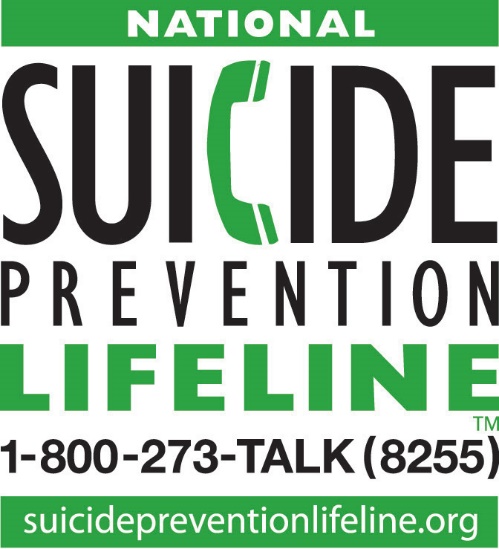 Youth suicide
National and local statistics
Risk factors and warning signs
What can schools do?
Implementing an evidence-based, universal prevention program
Q&A
[Speaker Notes: Overview of the training. There are many slides included- choose to exclude slides and activities based on the time allowed. Be sure to cover the major points listed above and allow time for questions.]
Taking a Closer Look at Youth Suicide
A public health crisis for our youth
[Speaker Notes: Introduce the general section. “We are going to start by taking a closer look at youth suicide, identifying some myths and facts and statistics as well as defining some key vocabulary”]
Myths and Facts
MYTH: 
Talking to students about suicide or asking a student if they are suicidal is risky because it might put the idea in their head.

FACT:  
You don't give a suicidal person morbid ideas by talking about suicide. 
The opposite is true. Bringing up the subject of suicide and discussing it openly is one of the most helpful things you can do.
[Speaker Notes: This is the most important myth to bust. Many people worry about discussing suicide with individual youth and in a classroom setting. Send as much time as necessary discussing why this is a myth and how implementers can debunk this myth for faculty, staff, students and parents.]
Myths and Facts
MYTH: 
If a person is determined to kill themselves, there isn’t much that can be done to stop them.

FACT:  
Even the most severely depressed person has mixed feelings about death, wavering until the very last moment between wanting to live and wanting to die. 
Most suicidal people do not want death; they want the pain to stop. The impulse to end it all, however overpowering, does not last forever.
[Speaker Notes: One great example is the research around restriction of means. We know that communities that build barriers on bridges see a significant reduction in suicides by any means. People often mistakenly believe that if you take one option away, a suicidal person will find another option. The research has shown that not to be true. Community efforts to restrict means work. 

Also, emphasize that for many people, treatment for depression works!]
True or False?
1 in 20 adolescents have a diagnosable mental health disorder
						= False
1 in 5 adolescents have a diagnosable mental health disorder. Approximately 1/3 of mood disorders, such as depression, first emerge during adolescence (Kessler et al., 2005)

Approximately 50% of adolescents with a psychiatric disorder receive treatment
								= False
Less than half of the adolescents with a psychiatric disorder received any kind of treatment in the past year (Costello et al., 2013)
The prevalence of depression in adolescents and young adults is increasing
							       = True
The prevalence of depression in adolescents and young adults increased from 8.7% in 2006 to 11.3% in 2014 (Mojtabai et al., 2016)

Suicide is the 3rd leading cause of death among 11-18 year olds
						  = False
Suicide is the 2nd leading cause of death among 11-18 year olds (CDC, 2015)
[Speaker Notes: Click through each question and have the group choose true or false.

1- Most people are aware that plenty of adults suffer from depression or other mental illness. Point out that adult mental health disorders often begin in the teen years.

2- There are many studies on the small number of youth receiving treatment. You can ask the room what they think the barriers to treatment are.

3- In 2012, 1,576 young people between the ages of 11 and 18 died by suicide (CDC, 2012). But STILL….adolescent suicidal behavior is deemed underreported- why? Adolescent suicidal behavior is deemed to be underreported because many deaths of this type are classified as unintentional or accidental (World Medical Association, 2006).]
Suicide Risk for Children 10-14
Recent data shows rates of suicide going up for 10-14 year olds (CDC, 2016)
US Stats vs. Georgia Stats 2013 - YRBS
[Speaker Notes: Here we see the breakdown of the Georgia YRBS data from 2013, compared to the national statistics. As you can see, the first two questions GA is lower in, suicidal ideation. However, more attempts and more severe injuries are being reported. 

It looks like this survey is distributed to a smaller, representative sample in GA by the Dept of Public Health (2015 data to be released soon)]
Georgia Health Survey
Anonymous and self-reported
Results available:  http://www.gadoe.org/Curriculum-Instruction-and-Assessment/Curriculum-and-Instruction/GSHS-II/Pages/GSHS-Results.aspx
Each school and school district receives a comprehensive report that allows administrators to compare outcomes and plan accordingly 
Compare the data from their schools/ districts to other schools and school districts as well as state data and with national data from the Youth Risk Behavior Survey (YRBS)
Percentage of students who strongly agree that they feel connected to others at school
[Speaker Notes: From Georgia Student Health Survey – measuring school climate]
Percentage of students who strongly agree that adults in this school treat all students with respect
[Speaker Notes: From Georgia Student Health Survey – measuring school climate]
Percentage of students who strongly agree that they know an adult in the school they can talk to if they need help
[Speaker Notes: From Georgia Student Health Survey – measuring school climate]
Percentage of students who strongly agree that they know a student they can talk to at school if they’re feeling sad or down
[Speaker Notes: From Georgia Student Health Survey – measuring school climate]
Identifying Students In Need
Risk factors and warning signs, how we can help!
[Speaker Notes: Introduce the general section. “We are going to start by taking a closer look at youth suicide, identifying some myths and facts and statistics as well as defining some key vocabulary”]
Risk Factors
A risk factor is a personal trait or environmental quality that is associated with increased risk of suicide.

Risk factors ≠ causes

Over 90% of people who die by suicide have a least one major psychiatric disorder (Brent, 1999)

The strongest risk factor for suicide in youth: depression
Can occur in teens who seem to “have it all”
Down mood can look more like anger and irritability in teens
Often expressed in physical complaints from teens (stomach distress, headaches, fatigue) 

Although most depressed people are not suicidal, most suicidal people are depressed.
[Speaker Notes: Be clear that suicide is complex. There is no single cause of suicide- youth experience a number of risk factors and life events. Focus on behavioral health and on areas where school staff can have an impact specifically:

Creating an environment without mental health stigma will help protect their students. Children who live in a world of stigma feel that they cannot tell anyone how they are feeling and that they must be the only one to ever feel this way.]
Populations At Elevated Risk
Alcohol or drug use
Non-suicidal self injury or previous suicide attempt
Homeless or out-of-home settings
LGBTQ
Medical conditions or disability
Impacted by suicide
[Speaker Notes: Alcohol use, drinking while down, and heavy episodic drinking are strongly associated with suicide among adolescents.

Why does drinking correlate with unplanned suicides?
↑ disinhibition and impulsivity
↑ aggression and negative affectivity
↑ cognitive constriction → restricted production of alternative coping strategies

Substance abuse is higher overall for individuals struggling with another stressor such as depression or anxiety. Alternative avenue for identification and early intervention

Youth involved in the juvenile justice or child welfare systems have a high prevalence of many risk factors for suicide
Homeless youth have higher rates of mood disorders, conduct disorders, and post-traumatic stress disorder

Chronic pain, loss of mobility, disfigurement, cognitive styles that make problem-solving a challenge, and other chronic conditions

Studies show that suicide rates are significantly higher among people with certain types of disabilities, such as those with multiple sclerosis or spinal cord injuries]
Precipitating Event
A precipitating event is a recent life event that serves as a trigger, moving an individual from thinking about suicide to attempting to take his or her own life. 

No single event causes suicidal behavior; other risk factors are typically present

Examples: 
breakup
bullying incident
sudden death of a loved one
trouble at school
[Speaker Notes: Be clear that the media often focuses on precipitating events but that they are not causes. Other risk factors are present that most people would not know (such as mental illness).

If you are aware of a student who is struggling and then they have a setback that is a big deal to them (whether that is a breakup or a school failure) then this is an important time to provide support.]
Warning Signs
A warning sign is an indication that an individual may be experiencing depression or thoughts of suicide. 

Most individuals give warning signs or signals of their intentions.

Seek immediate help if someone makes a direct threat, is actively seeking means, or is talking/writing about death.

Other warning signs to take seriously:
Risky behavior, recklessness, non-suicidal self injury
↑ substance use
↓ interest in usual activities
Withdrawal

***Be aware of significant changes in your students – 
in their affect, behavior, appearance, attendance, etc.***
[Speaker Notes: Discuss with the group that risky behavior, etc. is developmentally appropriate for teens. It is important to watch for changes in behavior.]
Basic Steps to Ensure Safety
If you see warning signs, take the following steps right away:

Supervise the student constantly (or make sure the student is in a secure environment supervised by caring adults) until he or she can be seen by the mental health contact. 

Escort the student to see the mental health contact or administrator. 

Provide any additional information to the mental health professional evaluating the student to help in the assessment process. That person will notify the student’s parents.
[Speaker Notes: This is generally pretty straight forward. Coordinate with school administration, mental health staff to know the exact protocol for the school you are presenting to. Teachers often want to hear directly from the administrators and counselors how they should handle this.]
Suicide: A Multi-Factorial Event
[Speaker Notes: This is a great slide to use to discuss all the different things that can contribute to a suicide. This will reinforce that suicide is complex, no one incident or issue causes suicide, it is a multi-factorial event. There are so many areas where intervention can make the difference!]
Applying Our Knowledge
Preparing to support students in need
[Speaker Notes: Introduce the general section. “We are going to start by taking a closer look at youth suicide, identifying some myths and facts and statistics as well as defining some key vocabulary”]
Student Bio: Margaret
Margaret, a very sweet and social 8th grade student recently lost her aunt to suicide and has been treated for anxiety in the past. She is very active and competitive with the debate team. In the last month you’ve seen her grades drop dramatically, she’s missed 3 days of school (which is unusual) and she’s been seen crying in the bathroom. Today you just found out that her boyfriend broke up with her.
Warning Signs
Protective Factors
Precipitating Event
Risk Factors
Family history (aunt’s death)
Other mental health issues
Grades dropping
Missing school
Crying in the bathroom
She’s social (personality trait)
Active in debate club
Breakup
[Speaker Notes: Read the bio allowed or let the group read it in silence. Then click through each vocab work to help the group think through risk factors, warning signs, protective factors, precipitating events…]
How Would You Reach Out To Margaret?
Mention changes you have noticed her behavior and that you are concerned and ask how she is doing

Ask if they have been thinking about suicide, e.g., “Are you feeling so bad that you’ve thought about suicide?”

Be supportive, remain calm, show that you care and reassure her that help is available

Escort her to talk to her counselor/school mental health contact

Your job is not over!
Continue to check in with her
Talk to the school’s mental health contact/administrator about your concerns
[Speaker Notes: What if you’re worried about a student… what do you do?! These are the standard steps for if you’re concerned about a student. (go through each bullet)

Once you have connected the student with a mental health professional, you have done your duty to keep them safe and get them help. But you still have a role in continuing to check in with the student. Help reduce stigma for that student by continuing to check in with them on how they are feeling.]
ACT To Help a Student In Need
Acknowledge that you are seeing signs of depression or suicide in a student and that it is serious

Care: Let the student know you care about them and you can help

Tell: Follow your school protocol and tell your mental health contact
ACT Script
Acknowledge: “It sounds like you’re really hurting. Are you feeling so bad that you’ve thought about suicide?”

Care: “I’m really concerned about you trying to deal with all of this on your own.”

Tell: “There are people at school who know how to help kids that are dealing with big issues like this, let’s walk down to the counseling suite together.”
Managing Your Reactions
Remember:
You don’t need to be the expert or have all the answers.

Give yourself permission to be human. It’s normal to feel anxiety or other difficult feelings.

Talk to a supportive person beforehand and debrief afterward.
Avoid: 
Arguing with the student about their feelings or choices.

Minimizing the student’s feelings.

Keeping what you learn a secret.
There is no perfect script for talking about suicide. 
Simply show the student that you care and get help.
[Speaker Notes: Managing how you react to the conversation with students is vital. Let’s talk about the do’s and don’ts]
ACTivity: Practice Responding
Acknowledge: that you are seeing signs of depression or suicide in a student and that it is serious

Care: Let the student know you care about them and you can help

Tell: Follow your school protocol and tell your mental health contact
[Speaker Notes: In gatekeeper sections of trainings we typically do an activity similar to this one, having trainees practice ACTing. Let’s try quickly try it.]
ACTivity: Ross
Practice responding to youth using the ACT message:

One of your students, Ross, used to excel in your class. He was one of the top students in his grade but recently his grades have begun to slip and he seems distracted. 

You speak to some of your colleagues and learn that his grades have been dropping across the board. 

When you decide to speak to him after class, he tells you that he “doesn’t care about school anymore.” You press a little to understand more and he reveals “that he doesn’t see the point in any of it anymore.”
[Speaker Notes: Ask the group to pair up and practice having the conversation with a student. One person should play the student and the other should be themselves. Then the pair should switch roles.]
What Can Schools Do?
Building protective factors, universal prevention, SOS Program
Building Protective Factors
Protective factors are personal traits or environmental qualities that can reduce the risk of suicidal behavior.

Protective factors ≠ immunity, but help reduce risk

Individual Characteristics 
(adaptable temperament, coping skills, self-esteem, spiritual faith)
Family/Other Support 
(connectedness, social support) 
Mental Health and Healthcare 
(destigmatized mental health, access to care, support through medical/mental health relationships) 
Restricted Access to Means 
(firearms/medications/alcohol, safety barriers for bridges)
School 
(positive experience, connectedness, sense of respect)
[Speaker Notes: There are so many good things in our community that help protect our kids!

Focus on the value of school as a protective factor. Encouraging all kids to feel connected to school and having a positive teacher-student relationship is a great protective factor.]
Universal Suicide Prevention Goals
Decrease suicide and attempts by increasing knowledge and adaptive attitudes about depression.
Encourage individual help-seeking and help-seeking on behalf of a friend.
Reduce stigma: mental illness, like physical illness, requires treatment.
Engage parents and school staff as partners in prevention through education.
Encourage schools to develop community-based partnerships.
[Speaker Notes: The SOS Program was designed with five specific goals in mind. The main, overarching goal is to decrease suicide attempt by increasing knowledge and adaptive attitudes. The program is also designed to…..]
SOS Program Components
Peer-to-Peer Student Program: 
DVDs, discussion guides, newsletters and supplementary materials provided for the evidence-based SOS Program.

Screening: 
A validated, seven-item Brief Screen for Adolescent Depression (BSAD) designed to identify at-risk students for further evaluation. Screening forms are educational in nature and do not take the place of a formal diagnosis.
[Speaker Notes: Let’s take a closer look at the components of the program. The SOS Program has two main avenues for preventing suicide. First, the educational piece focuses on a peer-to-peer message. Teaching students how to identify signs and symptoms in themselves and their friends and then gives them the tools for how to react. –Remember young people talk to each other much more than they talk to adults so we want to make sure they are prepared for how to respond.

In addition to the educational pieces we have the screening portion of the program. After the educational video and discussion each student is handed a screening form to fill out for staff to assess that day. The screening form will allow you to identify who is at risk right now so that you can follow up appropriately.]
SOS Program Components
Implementation guide
Student video & discussion guide
BSAD screening forms
Student response cards
Student newsletters
Parent newsletters
Wallet cards, stickers, posters
Training video & discussion guide
Online training module
Life Teammates toolkit for coaches
Downloadable materials and Forms
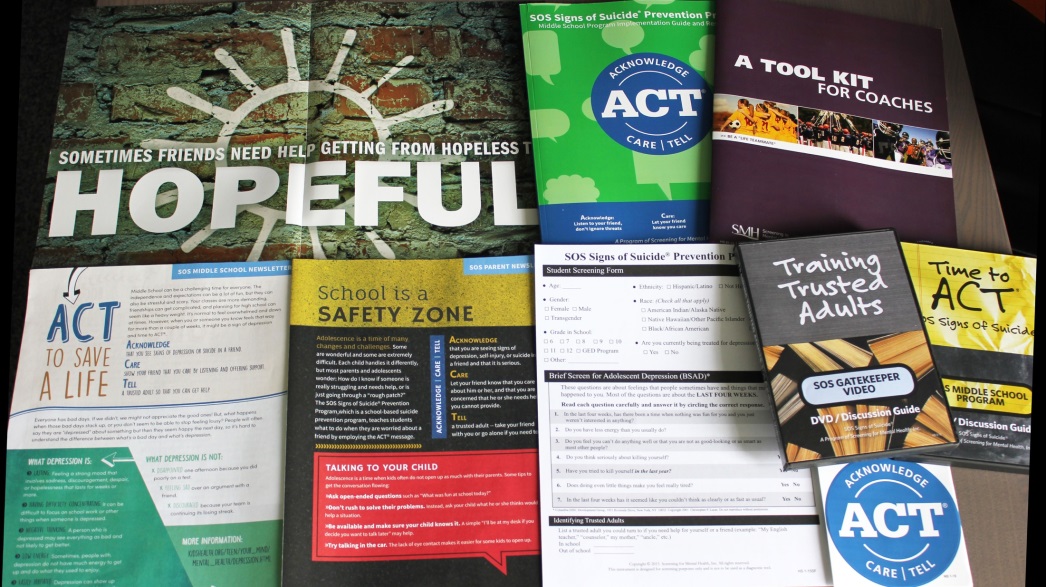 [Speaker Notes: The SOS Program itself comes as a kit of materials. You get the core components (Implementation guide, DVD, discussion guide, screening forms and student response cards) but you also get many more supplemental materials (posters, wallet cards, newsletters, etc.)]
Evaluation of the SOS Program
SOS is the only universal school-based suicide prevention program for which a reduction in self-reported suicide attempts has been documented. 

In randomized controlled studies, the SOS Program has shown a reduction in self-reported suicide attempts by 40-64%.

A new replication study published in the Prevention Science Journal (2016) found SOS to be associated with:
greater knowledge and more adaptive attitudes about depression and suicide
64% fewer suicide attempts among intervention youths relative to untreated controls
decrease in suicide planning for “high risk participants” (those who reported a lifetime history of suicide attempt)		 (Schilling et. al, 2016)
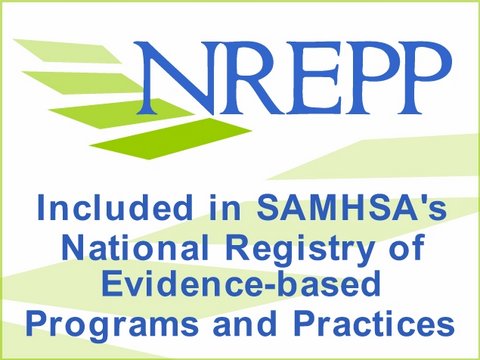 Reducing Liability for Schools
Schools that implement solid suicide prevention programs and procedures:
Greatly reduce risk of liability
Follow the legal duty to care for students
Have the best chance of saving lives

Provide (and document) crisis training for all school personnel

Implement (and document) suicide prevention programming, appropriate interventions and postvention efforts


-Suicide In Schools: A Practicioner’s Guide to Multi-level Prevention, Assessment, Intervention, and Postvention, 2015
Reducing Liability for School Mental Health Professionals
Maintain liability insurance: nurses, social workers, psychologists, and counselors should carry individual malpractice insurance

Seek supervision from colleagues: always consult with other trained professionals to ensure that the best care of a student is being taken

Keep good records: prioritize thorough documentation as it will become evidence in court


-Suicide In Schools: A Practicioner’s Guide to Multi-level Prevention, Assessment, Intervention, and Postvention, 2015
SOS Program in Action
Day of the Program
[Speaker Notes: Alright, now that we have our background knowledge of signs/symptoms and we understand what comes with the SOS Program we are going to see what the SOS Program looks like in action.]
On the Day of the Program:
Introduce program

Show video

Facilitate discussion

Students complete screening forms and student response cards 

Set expectation about when follow-up can be expected; provide referral information

Follow up with students requesting help/ screening in
[Speaker Notes: This is an overview of how the program runs on the day of implementation. We are going to practice the key pieces.]
Friends for Life Video & Activity
View the Friends for Life video
Choose one person at your table to lead the discussion
Act like your high school students during the discussion
Choose a reporter to share with the group:
What was the hardest question to answer?
How comfortable did you feel discussing the topics in the DVD?
How can you best prepare to deliver this program to students?
[Speaker Notes: You can also do this activity with the Time to ACT DVD, depending on your audience.]
Identifying Students In Need
Students are identified 3 ways:
Screening
Student response card
Help-seeking: students ACT and tell a trusted adult (teachers, coaches, parents)
BASED ON THE VIDEO AND/OR SCREENING, I FEEL THAT:
	□ I need to talk to someone …
  	□ I do not need to talk to someone …
				ABOUT MYSELF OR A FRIEND. 
    NAME(PRINT):_________________________________
	HOMEROOM SECTION:_________________________ TEACHER:_____________________________________
 	
	IF YOU WISH TO SPEAK WITH SOMEONE, YOU WILL BE CONTACTED WITHIN 24 HOURS.  IF YOU WISH TO SPEAK WITH SOMEONE SOONER, PLEASE APPROACH STAFF IMMEDIATELY.
Brief Screen for Adolescent Depression (BSAD)
[Speaker Notes: This is what the screening form looks like. It is a 7 question, validated survey for student. Remember, it is only informational, not diagnostic. 

Provide copies in folders- this slide is always difficult to read!]
How Many Students Will Need Follow-up?
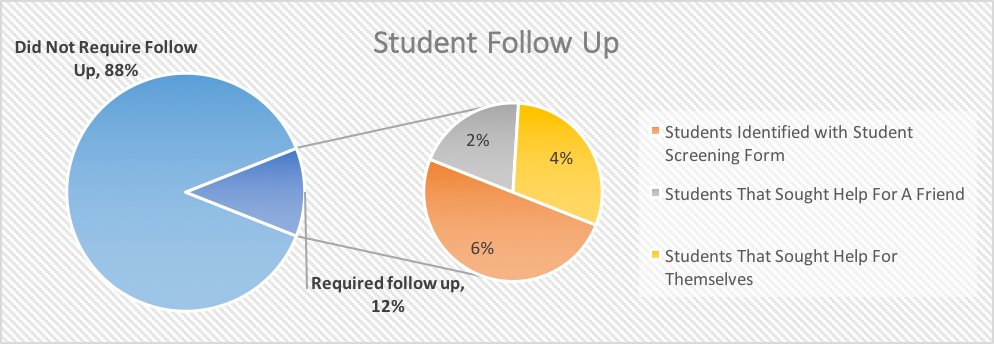 [Speaker Notes: Info taken from a sample of schools using SOS across the country… 

Be clear that the majority of students (approx. 88%) will not need follow up. But of the small proportion that will need follow up, here’s how you will identify them…]
Screening and Student Response Card
[Speaker Notes: Info taken from a sample of schools using SOS across the country… 

Taking a closer look at screening and student response cards. You can see that you will identify the most students using the screening with the student response card, getting the most students resources they need.]
Screening: Anonymous vs. Identified
Identifying students in need
Identified screening provides a simple way for students to reach out
Anonymous screening encourages students to self-score and then take an additional step of seeking help

Time and resources
Identified screening requires staff to review all forms on the day of the program
Some schools require all students to meet with their counselor if conducting anonymous screening
[Speaker Notes: We’re hoping to have better data from our schools on the numbers of students identified with anonymous vs. identified screenings. For now we know this… 
1. You will identify more if using the identified screening (putting name or student ID)]
Student Mental Health Screening
It is important to convey to students and parents that the mental health screenings being conducted in your school are for educational purposes

Screenings are informational, not diagnostic - Diagnoses, treatment recommendations and opinions should not be given

The goal of the screening is to identify students with symptoms consistent with depression and/or suicidal risk and to advise a complete professional evaluation

There is no evidence that screening youth for suicide induces suicidal thinking or behavior.
[Speaker Notes: Some concerns may be raised about screening. Talking points are provided.]
Best Practices in Student Screening
Protect student privacy by collecting forms individually and using discretion when following up with students (tip: announce that you will also follow up with students randomly for feedback)

Make team decisions

Prompt disclosure of a suicide threat to a parent is both legal and prudent

Document steps taken and recommendations given (a sample student follow-up form is provided)

Confidential materials should be stored under lock and key

Always consult with the school legal department for questions regarding policies
[Speaker Notes: When conducting identified screening, provide students a sense of privacy so that they feel comfortable self-identifying. Tell all students that you will be following up with some students based on screening results or answers to their response card but that you will also follow up with students randomly to get their feedback on the program. Follow through on this plan (the feedback is helpful) so that students who are pulled out of class have an “out” if they want to keep their concerns private.

Make team decisions- “Never worry alone.” Students should be discussed in a support team setting and decisions should be made together to ensure best practice. 

There is never a question whether or not to call a parent- you must. The only situation when you would not call a parent is in potential child abuse situations. Then you must call the police/ child protective services. Parents need to know about potential suicidality in their child so they can help protect them and get them treatment. 

Your SOS Program contains a Student Follow Up form to help you track the process from screening, to meeting with student, parent phone calls, and referrals. Your school may already have a similar form, which is fine to use. The important point is that you should be documenting each step in the process. 


Confidential materials (We do not give advice on how schools should handle screening forms- besides that they should be locked) Schools store them in different ways.]
Advice on Follow Up
“A lot more kids come forward but that’s what you want. It’s happening anyway. We’re not creating anything, we’re just trying to bring it to the surface so we can help.” (J. Gagnon)

Some schools utilize a color-coded system to score the BSADs by priority:
Red:  need to follow up with today
Orange: need to follow up within 48 hours
Yellow: need to follow up with within a week
Green: good to go
[Speaker Notes: Yes, you will be identifying more students through the screening and self-referral programs. You should be prepared. Here are some best practices from two of our other sites.]
Student Follow-Up ACTivity
In groups, score the sample BSAD screening forms and response cards for students A-G
Which students require follow-up?
Which students would you want to see first? Why?
Besides referral for mental health assessment/treatment, what other follow-up might be appropriate for these students?
[Speaker Notes: You should prepare (or get them from SMH) a sample of BSAD screening forms filled out by fake students. Each table or group should get the same student screening forms to help simplify our conversation about it. Have the group work together in their scoring of the screenings and come up with a plan for each of the 5 students. 

Debrief with the group by going through each student screening form, asking what they would decide to do!]
Planning for Universal Prevention
Ensuring you’re ready for the SOS Program
Planning Step-by-Step
Identify and train implementation team

Scheduling and logistics

Prepare for follow up with students in need

Train the trusted adults: including staff and parents

Implement!
1. Identify and Train Team
Who should be on the implementation team?
Who are the key mental health staff in your district?
Who are your advocates in the school?
Are there outside agencies that can assist with day of implementation?
Who else?

Define roles and responsibilities of team members
Prior to program implementation
On the day of
Immediately after
Year-round

Utilize Training Trusted Adults DVD and and/or Plan, Prepare, Prevent 90-minute online module to help prep team

Familiarize yourselves with student video, discussion guide, screening forms, etc.
2. Scheduling and Logistics
Dates and times for SOS Program
Time for follow-up
Student population to be served
Pilot groups
Integration into curriculum
Classroom setting
Avoid large assemblies/presentations
Alternate settings available
For those who need to step out or opt out of program
Review and update school policies for handling suicidal disclosure, parental consent, record keeping, etc. 
Model School Policy https://afsp.org/wp-content/uploads/2016/01/Model-Policy_FINAL.pdf
[Speaker Notes: Go through each point to talk about how this will assist in bringing together a successful team to implement the program with students.

 Dates & Times
Avoid Fridays and Mondays
Don’t do the program at the end of the day (allow time for follow up)
You don’t have to do everyone all at once. You can do one class a week for a month or a couple classes a week, whatever makes sense for your schools follow up resources
Student population to be served
This is universal prevention, you don’t pick and choose among a group. But you can pick and choose the population (freshman class, health class, entire school). 
You can also start with a pilot to get a sense of response
Classroom setting
This program works best in a classroom setting. Done in small groups to allow for a conversation and so that adults can keep eyes on students responses.
Alternate setting available
You want a safe space available for students who opt out of the program and for students who leave during the video/discussion. This through which adults in the school will be available to supervise.

Use the above reference to find model school policy points. You can compare with your schools current policy or use it to create a new policy.]
3. Prepare for Follow Up
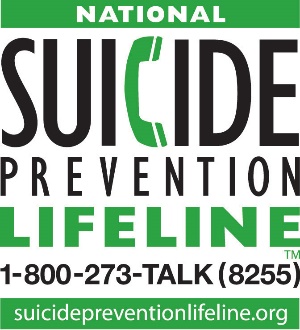 Use SAMHSA’s Find Treatment Locator to identify additional referral resources: https://findtreatment.samhsa.gov/

Contact local mental health facilities and verify their referral procedures, wait lists, insurance details, etc.

Create a referral resource list to send with parent letter

Identify in advance who will be handling emergencies

Notify the nearest crisis response center about the program in advance in order to facilitate referrals
[Speaker Notes: This is a big piece. While the student implementation only takes one class period, the preparation does take time.

Consider what resources you have available in your particular part of town/school. It is important to contact each resource to learn about referral procedures, waitlists etc.- great intern project!]
4. Train, Faculty, Staff and Parents
Engage school’s mental health staff to discuss risk factors, warning signs and how to identify students in need

Discuss the connection between depression and suicide and dispel myths about youth suicide (use Training Trusted Adults video and discussion guide)

Review best practices for responding to youth at-risk

Discuss confidentiality: An adult must never keep a secret for a child if there is any concern about safety

Review school policy for following up with at-risk students, including how and when parents/guardians will be contacted if their child needs further help

Allow time for questions
[Speaker Notes: Outlined here you’ll see some best practices and key points to include in your gatekeeper trainings (parents, staff, admin, etc.)]
Suggestions for a Parent Night
How can your school attract parents for a parent night?
Make it fun and accessible: offer food, transportation, giveaways and/or childcare
Pair with a mandatory event (parent teacher conferences) or fun event (science fair, game, play)
Give it an accessible name: “Safeguarding our Youth” or ”Keeping our Kids Safe”
[Speaker Notes: Examples of answers:
Offer food
Tag it on a mandatory event (parent teacher conferences, etc.)
Tag it on a fun event, the school fair, science fair, sport event, play, etc.
Offer free transportation
Offer give-aways
Name is something like “Safeguarding our youth” “Keeping our kids safe”
Don’t call is “suicide prevention training”]
Engaging Parents
Using active parental consent: 
“Most parents provide consent. Those that don’t usually just don’t understand the program, so I contact them and explain it, which helps get consent from almost everyone. It’s a great chance to reach out and connect with parents.” 
(L. Morales)

Using passive consent: 
In 2015-2016, we surveyed schools around the nation and found that 86% of middle and high schools use passive consent.
[Speaker Notes: Most of our schools are using passive consent to get parents approval for the program. However, we hear from our active consent seekers that this is a great way to engage parents in a conversation. When parents do not sign slips the staff call home to talk about the program and how it’s used. This allows for a nice conversation with the parents and most often ends in the parent allowing for their child to be a part of the program.]
Resources For Your Trainings
SOS Online Training Module, visit:
www.sosplanprepareprevent.org
Certificate of Completion available for all learners
Training Trusted Adults DVD
SOS Program Implementation Guide
SMH Staff (contact us!)
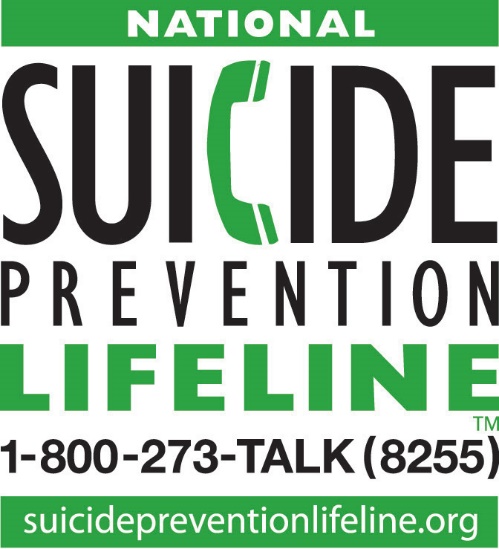 [Speaker Notes: This is a FREE, condensed version of the training we had today and provides you with a certificate of completion. It’s a great resource for people who couldn’t make today’s training who will be involved in implementation or will be working at a school that’s implementing the program.]
Let’s Review- SOS Program in 10 Steps
Identify and train implementation team
Work with administration to update policies and schedule program
Work with community partners to gather referral resources
Train faculty and staff to be Trusted Adults
Outreach to parents
Implement SOS!
Video and discussion
BSAD screening
Student response card
Follow up with students requesting help/ screening in
Contact parents, refer for further assessment, etc. as needed
Document all suicide prevention/intervention activities (Student follow-up form provided)
Plan for next year
[Speaker Notes: End the training with a quick top ten list to review how the program works.]
Questions?
“One social worker we worked with met with a student who had been screened in after the program. 

He kept asking her: ‘But why did you do this program today?’ 

Turns out he had planned to take his life that afternoon. 

They saved this boy. We are identifying kids and saving lives.”
[Speaker Notes: This is one story of hundreds that we have heard from schools implementing the program.]
Next Steps
Please complete an electronic evaluation (you will receive a certificate of completion)
Free SOS Programs available! Complete application with your administrator’s approval and a brief plan for how you will use the program
Trainings available- contact me
For More Information Contact:
Meghan Diamon, Senior Manager of Suicide Prevention Programs
mdiamon@mentalhealthscreening.org



Screening for Mental Health, Inc.
One Washington Street, Suite 304  
 Wellesley Hills, MA 02481
P: 781.239.0071    F:  781.431.7447
www.MentalHealthScreening.org
Copyright 2017 by Screening for Mental Health, Inc.
All rights reserved. Printed in the United States of America.

This presentation is intended for non-commercial use by registered facilities for the SOS Signs of Suicide® Prevention Program. Reproduction or other use of this manual without express written consent of Screening for Mental Health, Inc. is forbidden.
References
Kessler, R. C., Berglund, P., Demler, O., Jin, R., Walters, E. E. 2005. Life-time prevalence and age-of-onset distribution of DSM-IV disorders in the national co-morbidity survey replication. Archives of General Psychiatry,62,593-602. 

Rushton, J. L., Forcier, M., Schectman, R. M. 2002. Epidemiology of depressive symptoms in the national longitudinal study of adolescent health. Journal of the American Academy of Child and Adolescent Psychiatry,4,199-205.

Brent DA, Baugher M, Bridge J, Chen T, Chiappetta L (1999), Age- and sex related risk factors for adolescent suicide. J Am Acad Child Adolesc Psychiatry 38:1497–1505

Mojtabai, R., Olfson, M., Han, B. (2016). National Trends in the Prevalence and Treament of Depression in Adolescents and Young Adults. American Academy of Pediatrics, 138 (6), Retrieved on 11/17/2016 http://pediatrics.aappublications.org/content/early/2016/11/10/peds.2016-1878 

Centers for Disease Control. (2016) QuickStats: Death Rates for Motor Vehicle Traffic Injury, Suicide, and Homicide Among Children and Adolescents aged 10–14 Years — United States, 1999–2014. MMWR Morb Mortal Wkly Rep 2016;65:1203. DOI: http://dx.doi.org/10.15585/mmwr.mm6543a8.

Greenberg, M., Weissberg, R., O’Brien, M., Zins, J. E., Fredericks, L., Resnik, H., Elias, M. J.
(2003). Enhancing school-based prevention and youth development through coordinated social, emotional, and academic learning. American Psychologist,58(6/7),466-74. 

National Alliance of Mental Illness (NAMI). (2003). Depression in children and adolescents. Retrieved from http://www.nami.org/Template.cfm?Section=By_Illness&template=/ContentManagement/ContentDisplay.%20cfm&ContentID=17623
U.S. Department of Health and Human Services. Mental Health: A Report of the Surgeon General. Rockville, MD: U.S. Department of Health and Human Services, Substance Abuse and Mental Health Services Administration, Center for Mental Health Services, National Institutes of Health, National Institute of Mental Health, (1999). 

U.S. Public Health Service. Report of the Surgeon General’s Conference on Children’s Mental Health: A National Action Agenda. Washington, D.C., Department of Health and Human Services, (2000).
Centers for Disease Control and Prevention (CDC). (2013,June 13). Youth Risk Behavior Surveillance — United States, 2013. MMRW. Morbidity and Mortality Weekly Report. Retrieved from http://www.cdc.gov/mmwr/pdf/ss/ss6304.pdf
References
Centers for Disease Control and Prevention (CDC) National Center for Injury Prevention and Control. Web-based Injury Statistics Query and Reporting System (WISQARS). Retrieved from: www.cdc.gov/ncipc/wisqars 

Gould, M., Greenberg, T., Velting D.M., Shaffer, D. (2003). Youth suicide risk and preventive interventions: A review of the past 10 years. Journal of the American Academy of Child and Adolescent Psychiatry,42(4),386-405. 

Costello, E. J., He, J. P., Sampson, N. A., Kessler, R. C., & Merikangas, K. R. (2013). Services for adolescents with psychiatric disorders: 12-month data from the National Comorbidity Survey–Adolescent. Psychiatric Services, 65(3), 459.
Substance Abuse and Mental Health Services Administration. (2012). Results from the 2010 National Survey on Drug Use and Health: Mental Health Findings, NSDUH Series H-42, HHS Publication No. (SMA) 11-4667. Rockville, MD: Substance Abuse and Mental Health Services Administration.
Schilling, E. A., Aseltine, R. H., Glanovsky, J. K., James, A.,  Jacobs, D. (2009). Adolescent alcohol use, suicidal ideation, and suicide attempts. Journal of Adolescent Health,44,335-41.
Walsh, B. (2012). Treating self-injury: A practical guide, 2ND Edition. New York: Guilford.
Bulik, C.M., Thornton, L., Pinheiro, A.P., Plotnicov, K., Klump, K.L, Brandt, H., . . ., Kaye W.H. (2008). Suicide attempts in anorexia nervosa. Psychosomatic Medicine,70(3),378-83.

Centers for Disease Control and Prevention (CDC), National Center for Injury Prevention and Control. Web-based Injury Statistics Query and Reporting System (WISQARS). Retrieved from: www.cdc.gov/ncipc/wisqars 

Suicide Prevention Resource Center. (2013). Suicide among racial/ethnic populations in the U.S.: Asians, Pacific Islanders, and Native Hawaiians. Waltham, MA: Education Development Center, Inc.
References
Kosciw, J.G,. Gerytak, E. A., Bartkiewicz, M. J., Boesen, M. J., Palmer, N. A. (2011). The 2011 national school climate survey. New York, NY: GLSEN

Centers for Disease Control and Prevention National Center for Injury Prevention and Control. (2014, April). The relationship between bullying and suicide: what we know and what it means for schools. Retrieved from: http://www.cdc.gov/violenceprevention/pdf/bullying-suicide-translation-final-a.pdf
UCLA Center for Mental Health in Schools. School community partnerships: a guide. Retrieved from http://smhp.psych.ucla.edu/pdfdocs/guides/schoolcomm.pdf
Aseltine, R., James, A., Schilling, E.A., Glanovsky, J. (2007). Evaluating the SOS suicide prevention program: A replication and extension. BMC Public Health,7,161.
Aseltine Jr., R.H. & DeMartino, R. (2004). An outcome evaluation of the SOS suicide prevention program.  American Journal of Public Health,94(03),446-51.
Gould, M.S., Marrocco, F.A., Kleinman, M., Thomas, J.G., Mostkoff, K., Cote, J., Davies, M.(2007). Evaluating Iatrogenic risk of youth suicide screening programs. American Medical Association, 293(13),1635-43.

The Trevor Project. (2014). Model school district policy on suicide prevention: model language, commentary, and resources. Retrieved from http://b.3cdn.net/trevor/a9d03d1c0564014cfe_61m6bzr84.pdf 

UCLA Center for Mental Health in Schools. School community partnerships: a guide. Retrieved from http://smhp.psych.ucla.edu/pdfdocs/guides/schoolcomm.pdf

Erbacher, E.A., Singer, J.B., Poland, S. (2015). Suicide in schools: A practioner’s guide to multi-level prevention, assessment, intervention, and postvention. New York: Routledge.